Research Laboratory
Dr Rachel Marsden and Dr Shaun Thompson
Who?
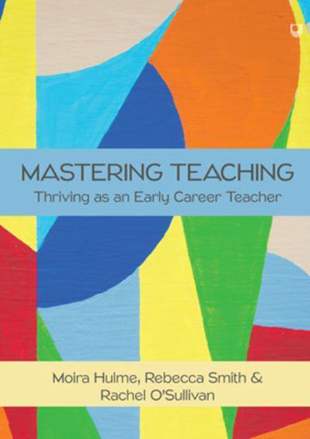 Dr Rachel Marsden
Who?
Dr Shaun Thompson
What?
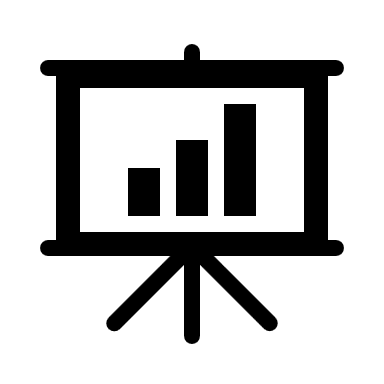 A forum for academics at the university and teachers in our Partner schools and colleges to meet up and discuss research.
20 minute presentation, followed by questions, then a general discussion about research.
We have had colleagues talking about their doctoral research, projects they’ve been involved in that they’d like to roll out further, and showcasing what could be achieved by academic-teacher collaboration.
Teachers from Rainford High have also presented about their longitudinal research project.
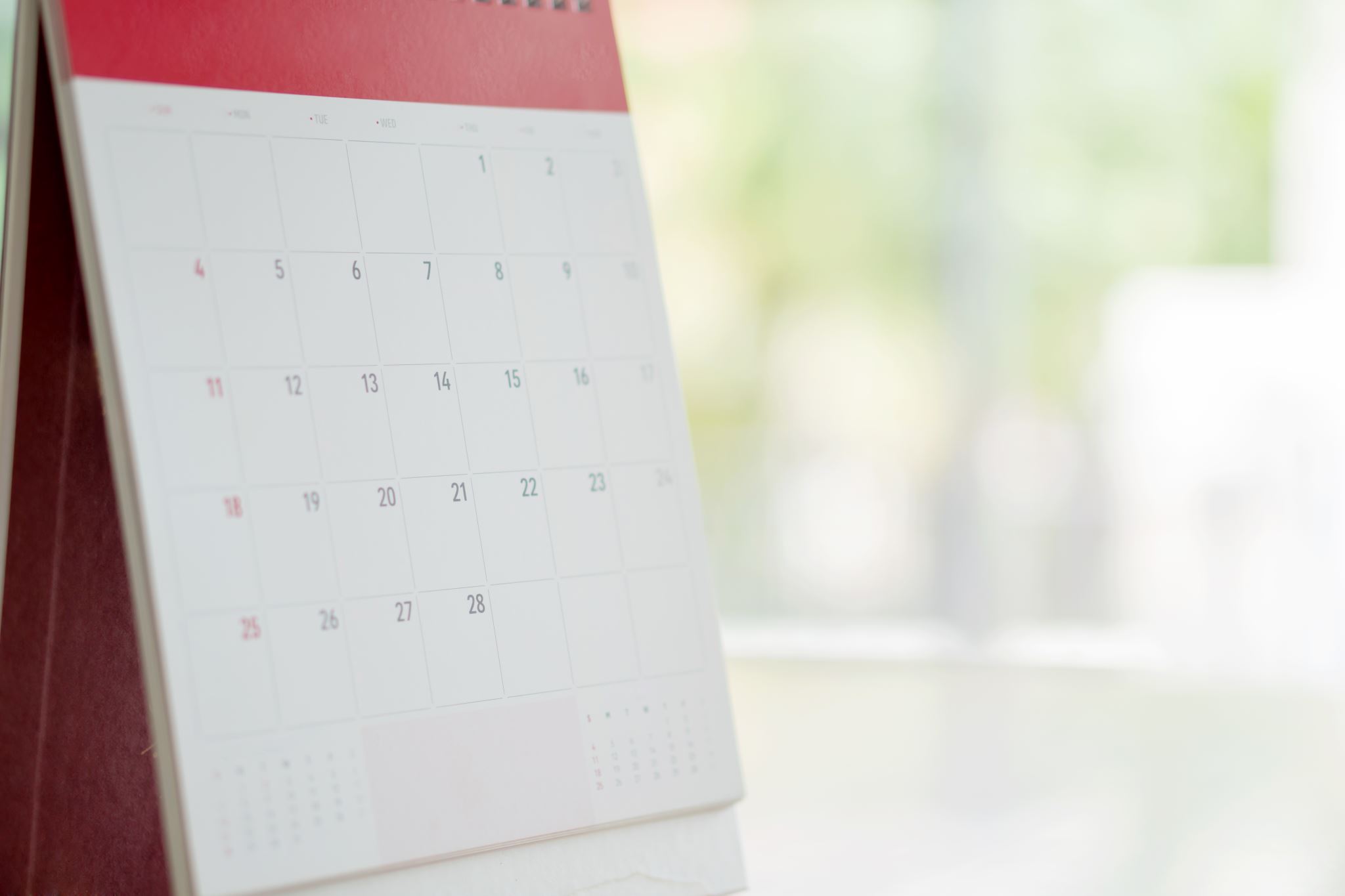 When?
Once per month
A different day each month to avoid fixed commitments 
4pm to fit around the school day
On Teams, then hybrid in May and June
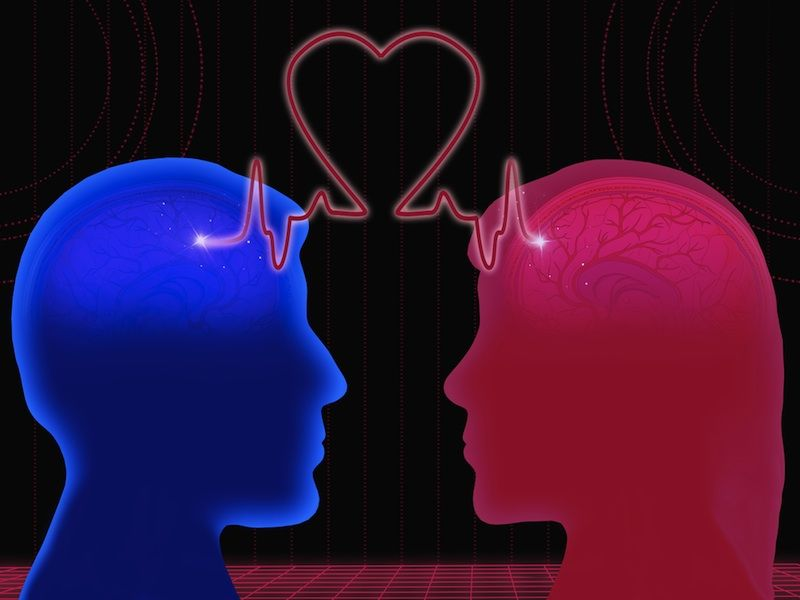 Future Ideas
Vlogs of academics talking about how their research might be of interest to teachers.
‘Match-making’ service where teachers can input their interests, and we can match them to an academic
ResearchLab@edgehill.ac.uk
Interested?
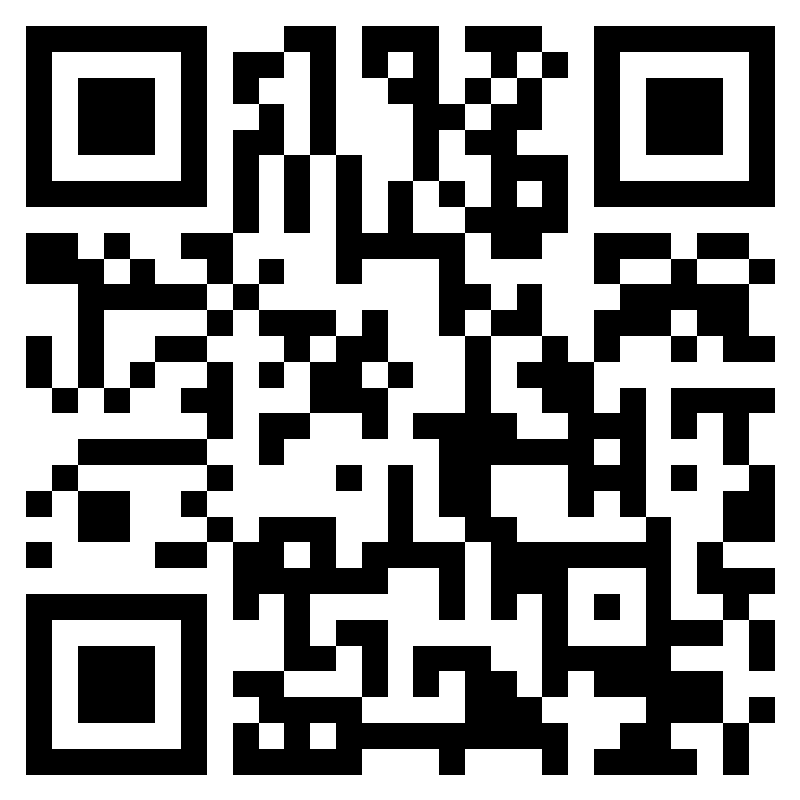 Register here: https://forms.office.com/e/8qUKnuwn7k